Robot Door Greeter Lab Book
Ían Pale
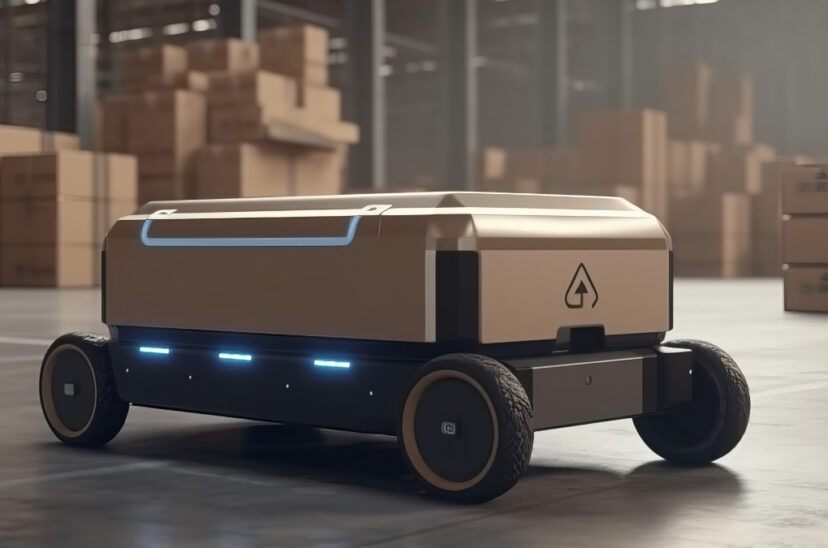 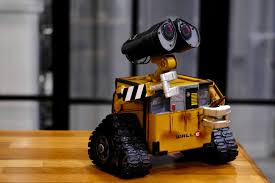 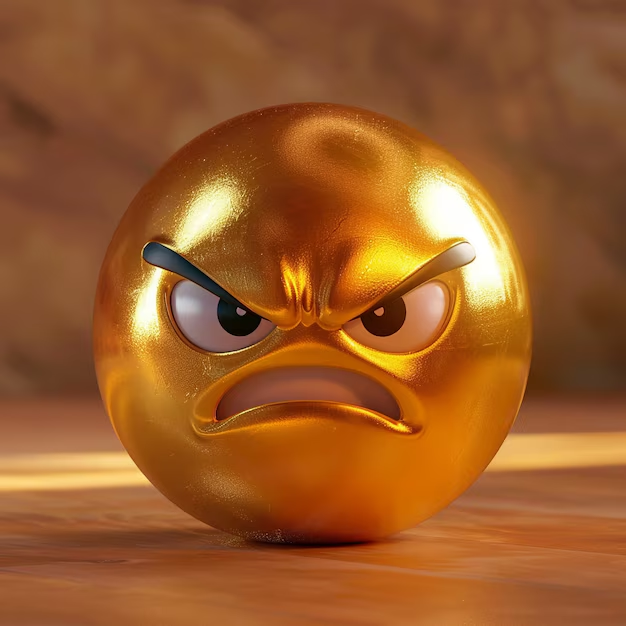 Problem
Having unfriendly neighbors can make
Life miserable

Mission
Build a robotic door greeter that makes
Neighbors want to be friends.



The more Friends you have the happier you will be.
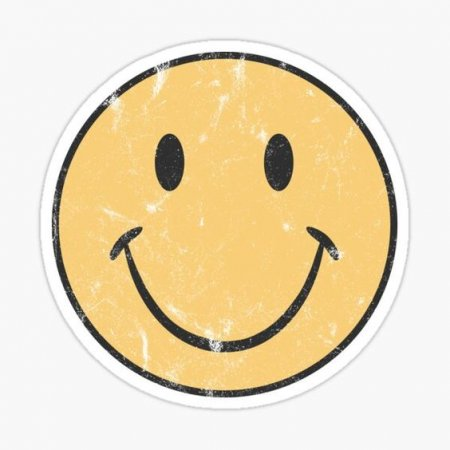 Research
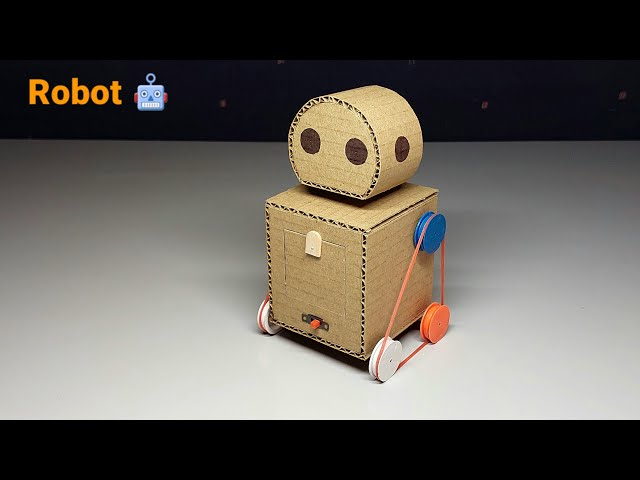 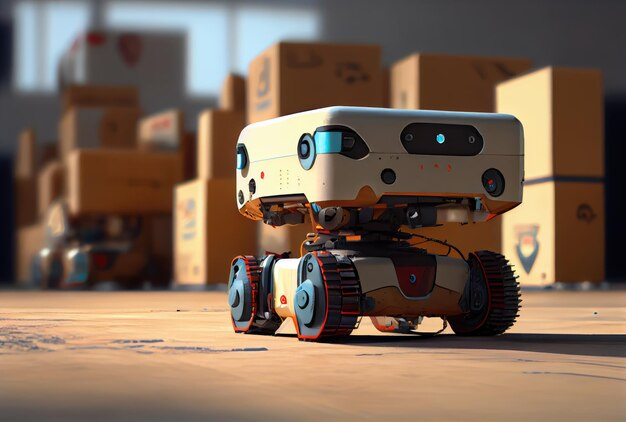 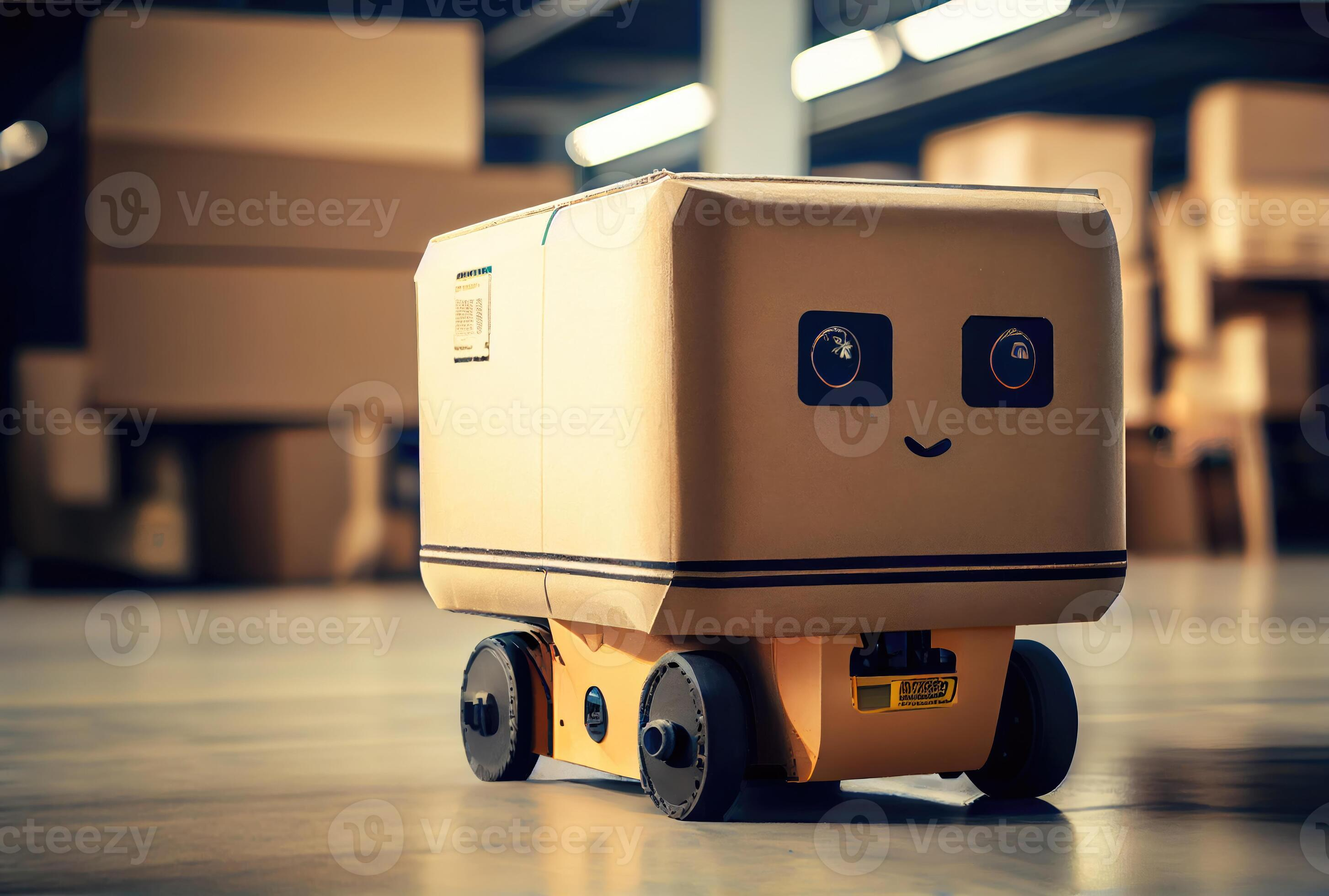 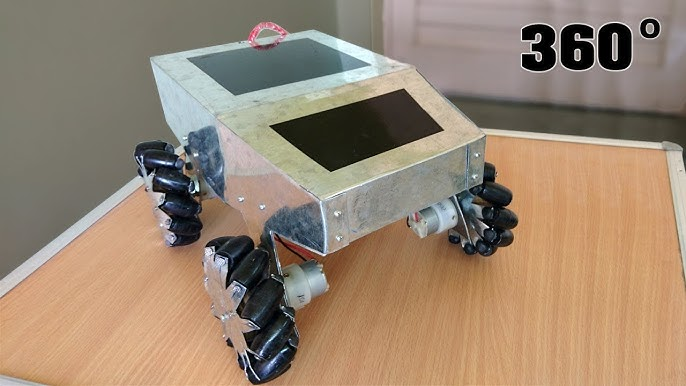 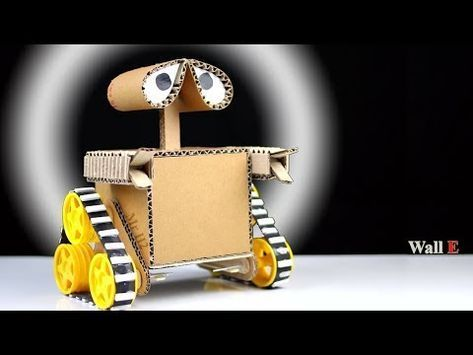 Door Greeter Jokes
¿Qué le dice un techo a otro techo? R=te echo de menos
¿Para qué va una caja al gimnasio? R=para hacerse caja fuerte
¿Qué le dice un podador a otro podador? R=nos vemos cuando podamos
Scratch CODEs
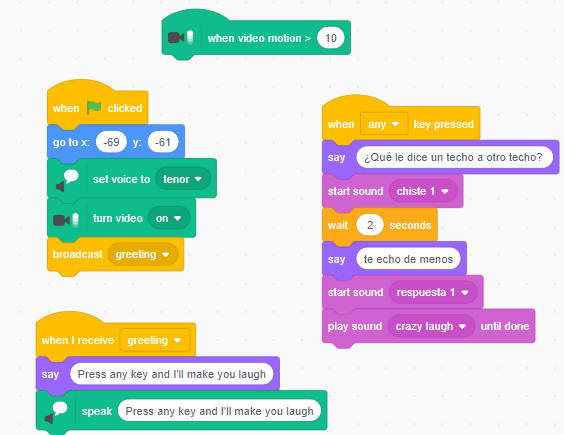 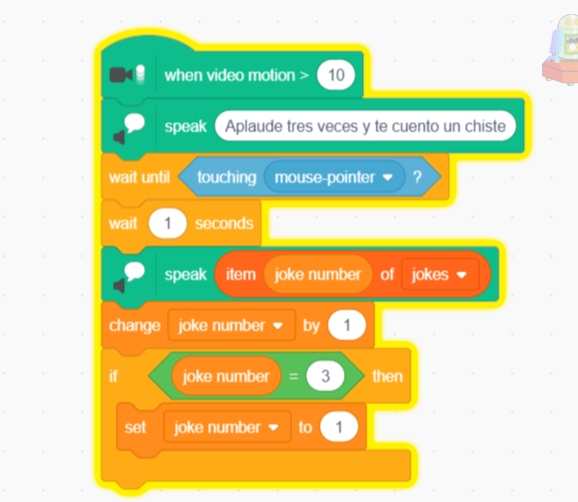 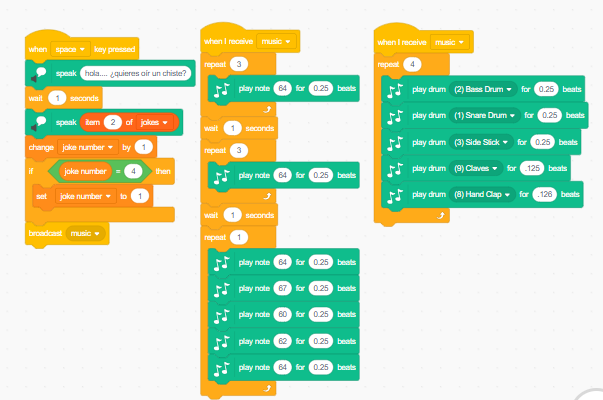 Video script
Hello! My name is Ían Pale and I want to introduce my robot  called “BlueBits”
I made it because sometimes we have unfriendly neighbors and they make our life miserable. 
So our mission was to build a robotic door greeter that makes neighbors happier and friendlier. Because the more Friends you have the happier you will be.
So, as you can see, my robot is quite good looking  but also very smart because  when the door  opens, he will greete you by telling some jokes. In this ocassion, I decided to put the jokes in spanish ‘cause I live in Mexico. 
Now, let me explain  and show you how it works. 
First, you have to applause thrice and it will tell you a joke.
Then, if you want to listen to the rest of the jokes you will have to repeat the same action. 
And also, it can tell you the jokes  and play some music after.

Well, that would be everything from me and Bluebits. I hope you had liked it. 
Thank you and see you next time!
Robot door greeter structure
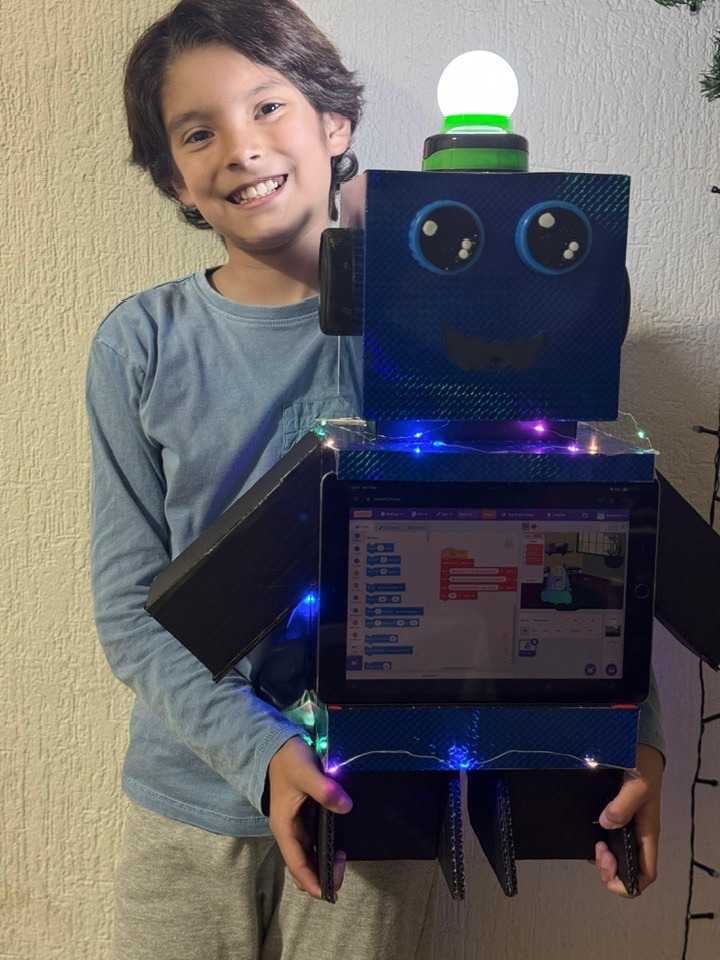 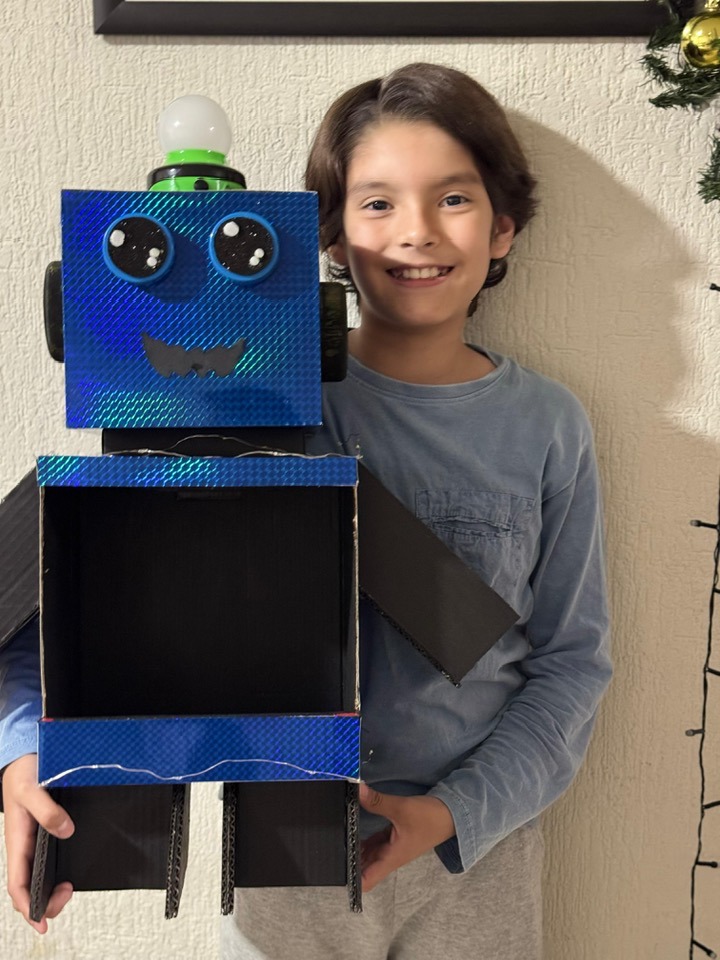